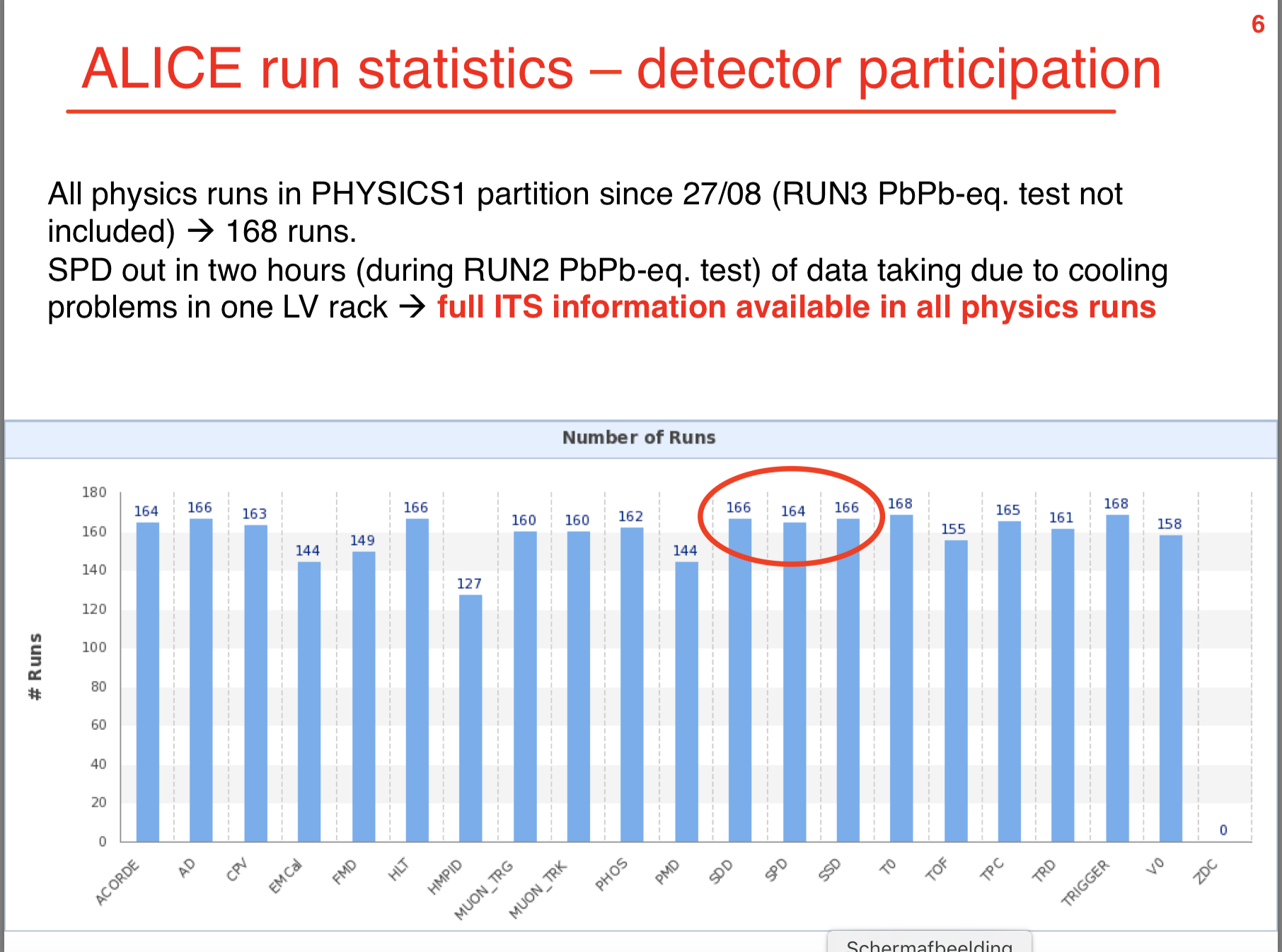 ALICE SSD removed yesterday
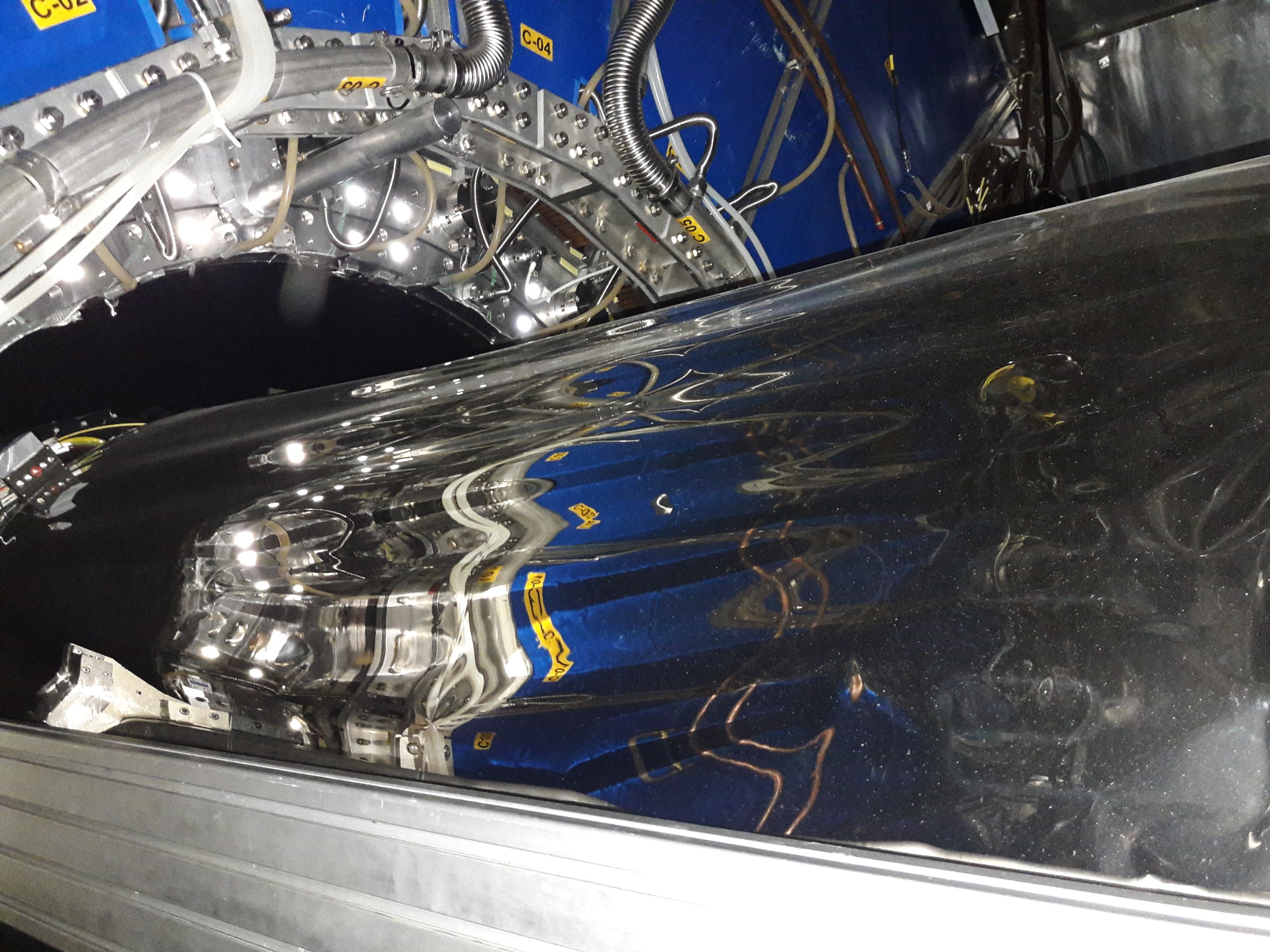 TPC
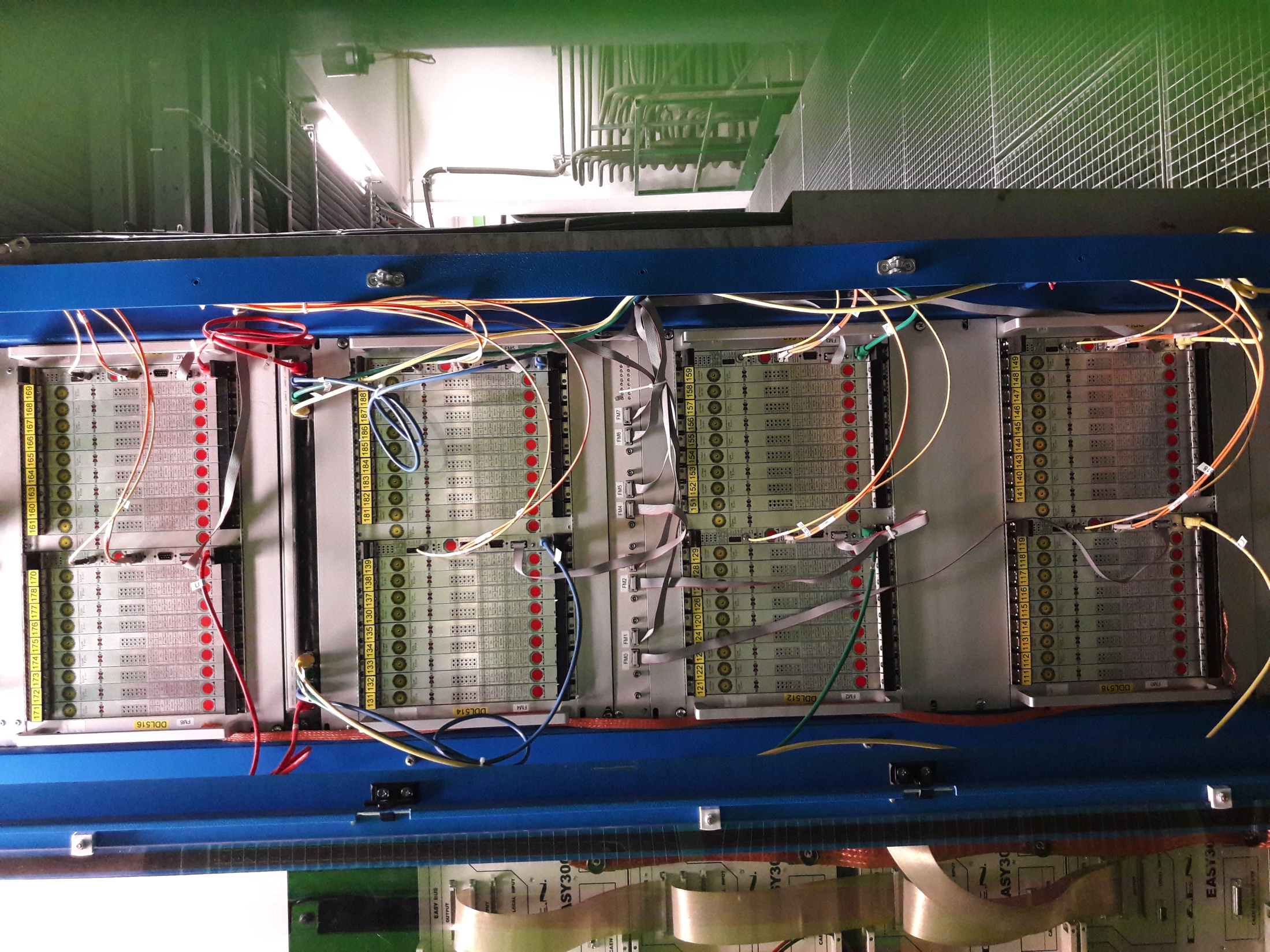 Read-out electronics to be removed soon
ITS
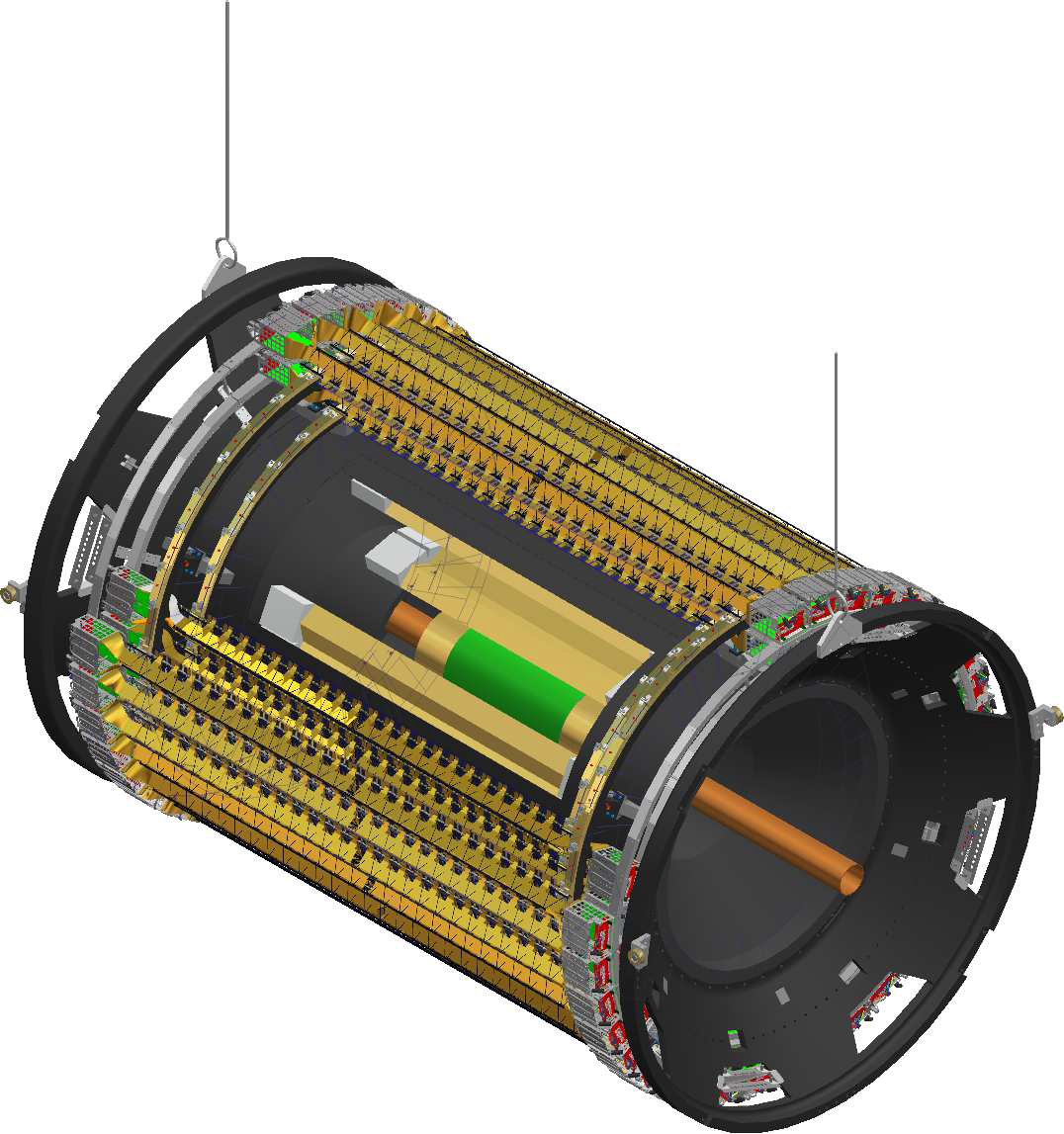 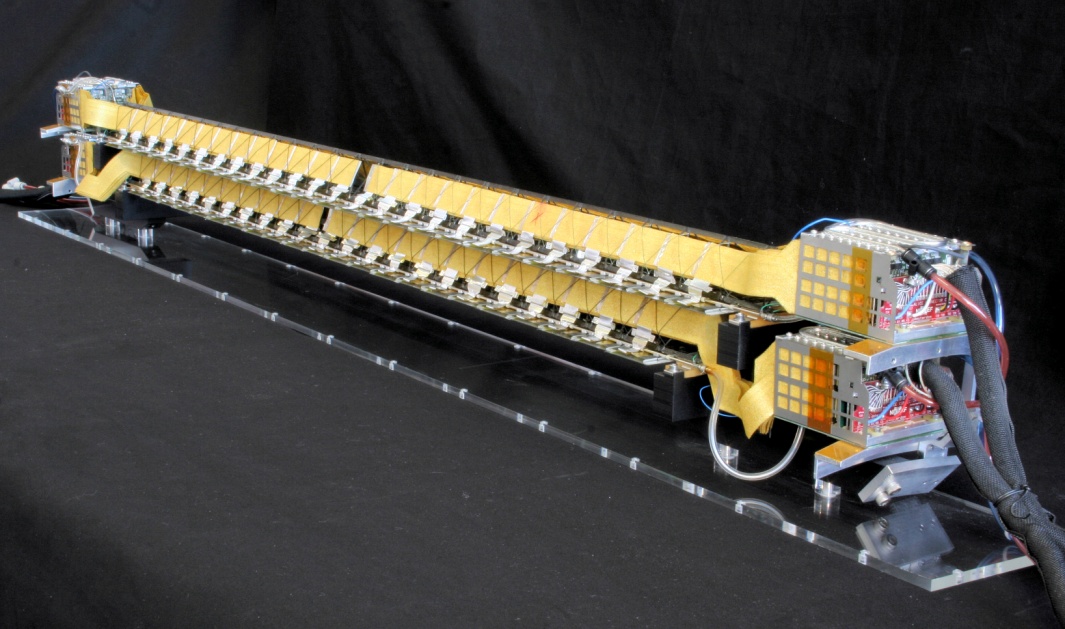 The ITS will get a second life at the ALICE exhibition at cern.
Each lab gets a smaller ladder display.